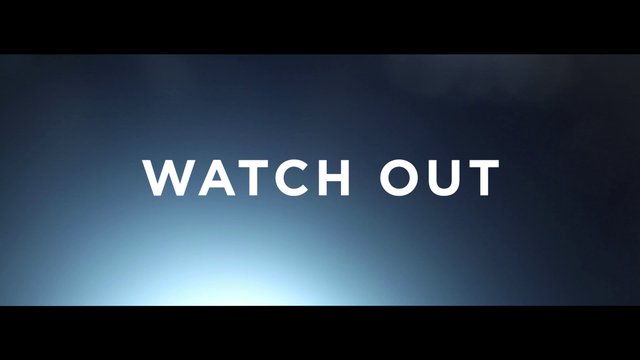 WATCH OUT!!!!
By payam a
Dealing with my Car time
your kids say I want to go to 7 eleven but then you noticed that 
Car has been toed because someone spray painted no parking underneath were you parked your car.
  choice 1 go to the police station and tell them what happened
 choice 2 you ignore
Path 1
Police station
The dumb police said no we cant do anything about it.
Choice one hit the police officers
But a new car
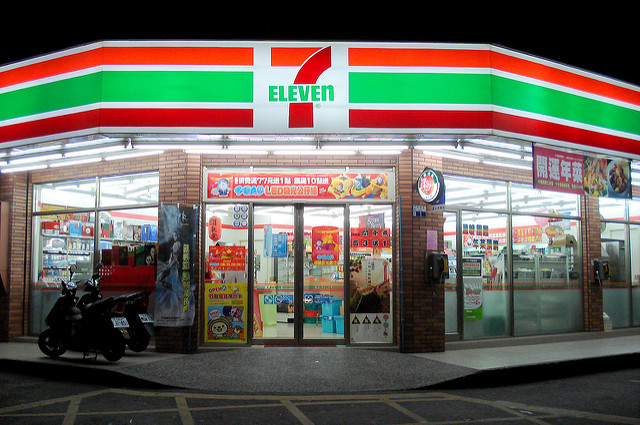 Path 2
7 eleven
You take your kids to 7 eleven and you buy them a chips but one of them cries because they want a bag of candy instead.
 choice 1 hit the kid 
 choice 2 Buy them candy
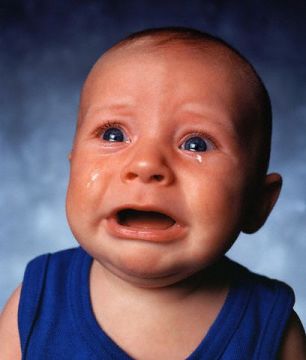 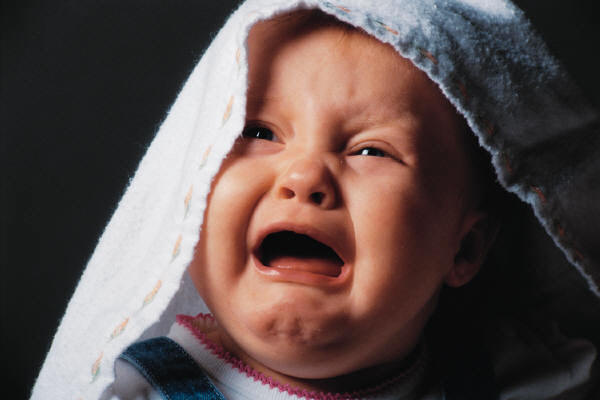 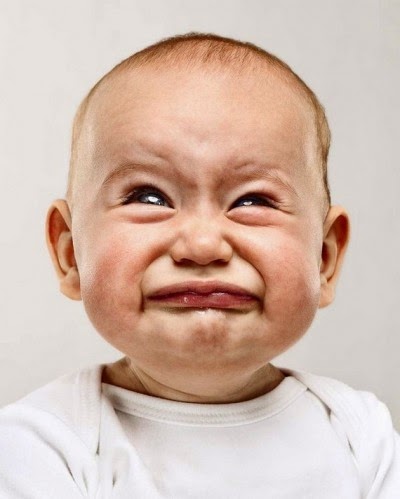 GIVE UP
YOU            LLLLLLOOOOOSSSSSSSSEEE
You got arrested
Did not care how muck it cost
Yyyyyooooooooouuuuu 

 wwwwwwwiiiiiiiiinnnnnnnn
You bought a new car and it looks better than the old one.
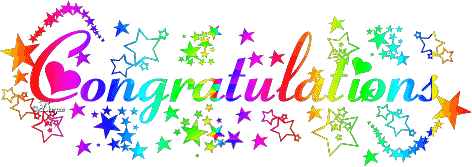